Chapter 3 Marketing
1
2
3
4
5
6
enterprise
a firm merges with or takes over another firm in a completely different industry
a document contaiing the business objectives and importabt details about the business operations, finance and owners of the new business.
Privatisation
when the owners of two businesses agree to join their firms together to make one business
internal growth
1
10
3
12
5
7
is a person who organises operates and takes the risk for a new business venture
7
horizontal integration
8
capital employed
9
People who are not working as a labour factor of production
10
entrepreneur
11
long-term finance invested in a business – loans plus shareholders’ funds
12
2
8
4
11
2
4
occurs when a business takes over or merges with another business
13
the skill and risk-taking ability of the person who brings resources together to produce goods or services
14
business plan
15
conglomerate integration
16
one firm merges with or takes over another one in the same industry at the same stage of production
17
merger
18
6
1
3
10
8
7
when one firm merges with or takes over another one in the same industry but at a different stage of production
19
Unemployment
20
occurs when a business expands its existing operations
21
external growth
22
vertical integration
23
The sale of government owned companies to the private sector
24
9
11
5
6
9
12
tekhnologic
Show All
Hide All
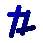 [Speaker Notes: Click on a number to make the square disappear.
Click on the text underneath to replace the number.
Click on hide all to reveal all the text.
Click on show all to show all the numbered squares.]
Enter your title here
1
2
3
4
5
6
Enter your text here
Enter your text here
Enter your text here
Enter your text here
Enter your text here
Enter your text here
Enter your text here
7
Enter your text here
8
Enter your text here
9
Enter your text here
10
Enter your text here
11
Enter your text here
12
Enter your text here
13
Enter your text here
14
Enter your text here
15
Enter your text here
16
Enter your text here
17
Enter your text here
18
Enter your text here
19
Enter your text here
20
Enter your text here
21
Enter your text here
22
Enter your text here
23
Enter your text here
24
tekhnologic
Show All
Hide All
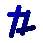 [Speaker Notes: Click on a number to make the square disappear.
Click on the text underneath to replace the number.
Click on hide all to reveal all the text.
Click on show all to show all the numbered squares.]
Enter your title here
Enter your text here
1
2
3
4
5
6
Enter your text here
Enter your text here
Enter your text here
Enter your text here
Enter your text here
Enter your text here
7
Enter your text here
8
Enter your text here
9
Enter your text here
10
Enter your text here
11
Enter your text here
12
Enter your text here
13
Enter your text here
14
Enter your text here
15
Enter your text here
16
Enter your text here
17
Enter your text here
18
Enter your text here
19
Enter your text here
20
Enter your text here
21
Enter your text here
22
Enter your text here
23
Enter your text here
24
tekhnologic
Show All
Hide All
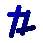 [Speaker Notes: Click on a number to make the square disappear.
Click on the text underneath to replace the number.
Click on hide all to reveal all the text.
Click on show all to show all the numbered squares.]